Gravity and Our Solar System
Mr. McLean
What is Gravity?
Gravity is a force exerted by masses.

When you drop an object it accelerates towards the ground. 

Because it accelerates there must be a net force acting on it.
What is Gravity?
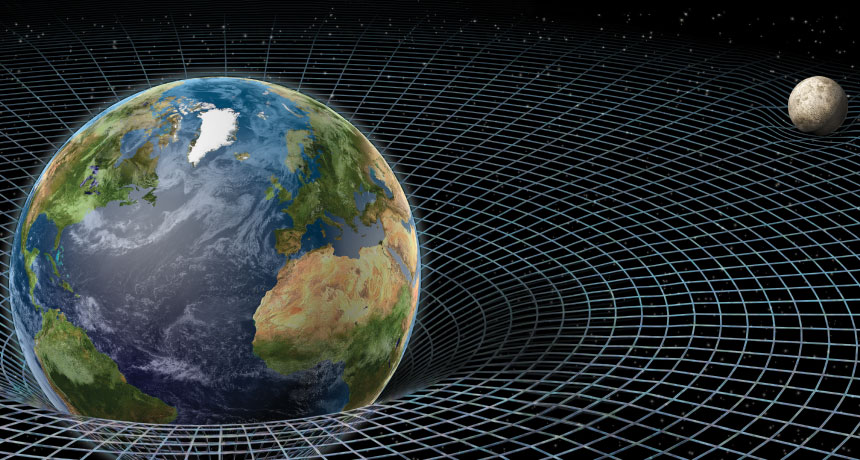 Gravity is the force that attracts a body towards the center of the Earth or to any other physical body with mass. 

Newton described gravity as the attraction between two masses. Einstein described it as the bending of space and time.
[Speaker Notes: The force that attracts a body toward the center of the earth, or toward any other physical body having mass. For most purposes Newton's laws of gravity apply, with minor modifications to take the general theory of relativity into account.]
Masses Attract Each Other
Gravity is considered a universal force. It is present between any two bodies with mass. 

There is a gravitational attraction between the Earth and the moon, but also between the Sun and the Earth. 

Even though the Sun is much bigger it is much further away so its pull is about ½ that of the Moon.
What is pulling on what?
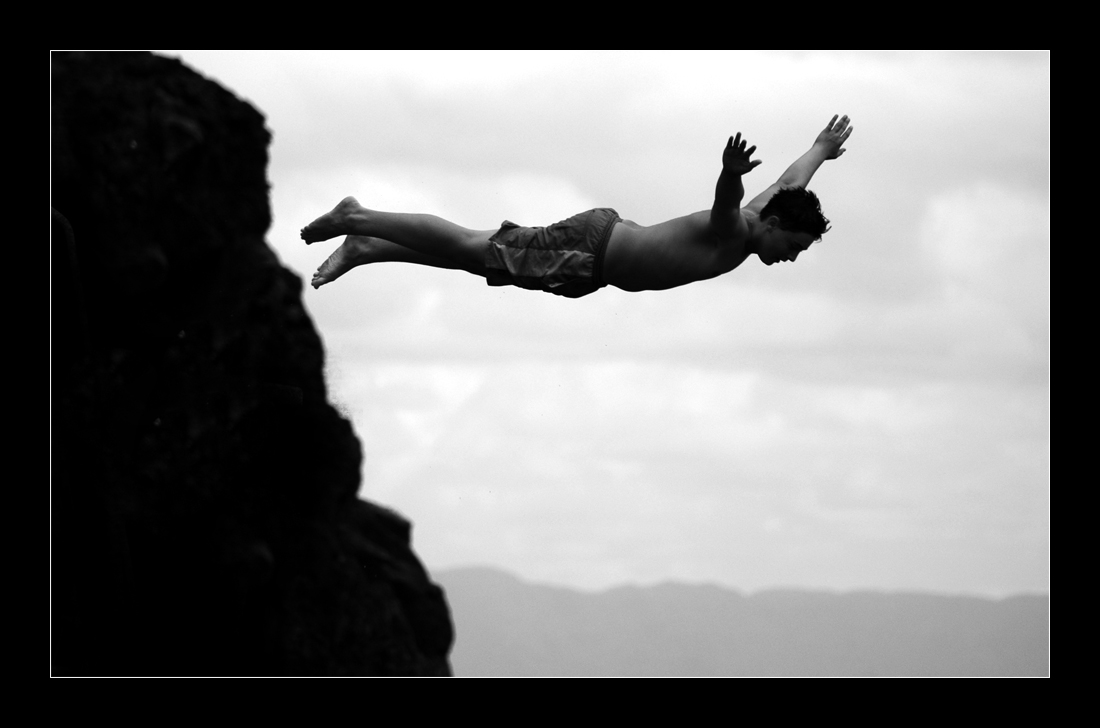 What does gravity feel like?
Since Newton’s 3rd law of motion tells us that every action has an equal and opposite reaction what we feel is the opposite force to gravity.

This is known as the support force or normal force.
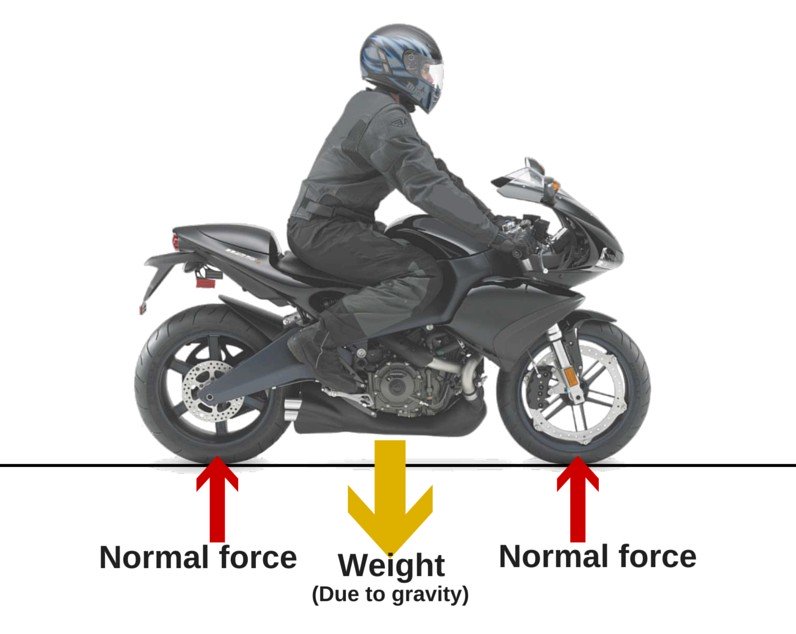 Gravity – The Basics.
The force of gravity is measured from an objects center of mass.

Bigger masses result in greater gravitational pulls. 

The force of gravity weakens the further you move away from an object.
Center of Mass
A point representing the mean position of the matter in a body or system.
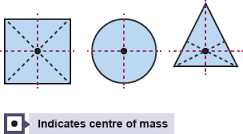 Review: Weight and Mass
Force of Gravity
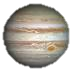 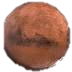 Mars 3.711 m/s2
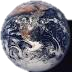 Earth 9.807 m/s2
Jupiter 24.79 m/s2
Gravity Keeps Objects in Orbit.
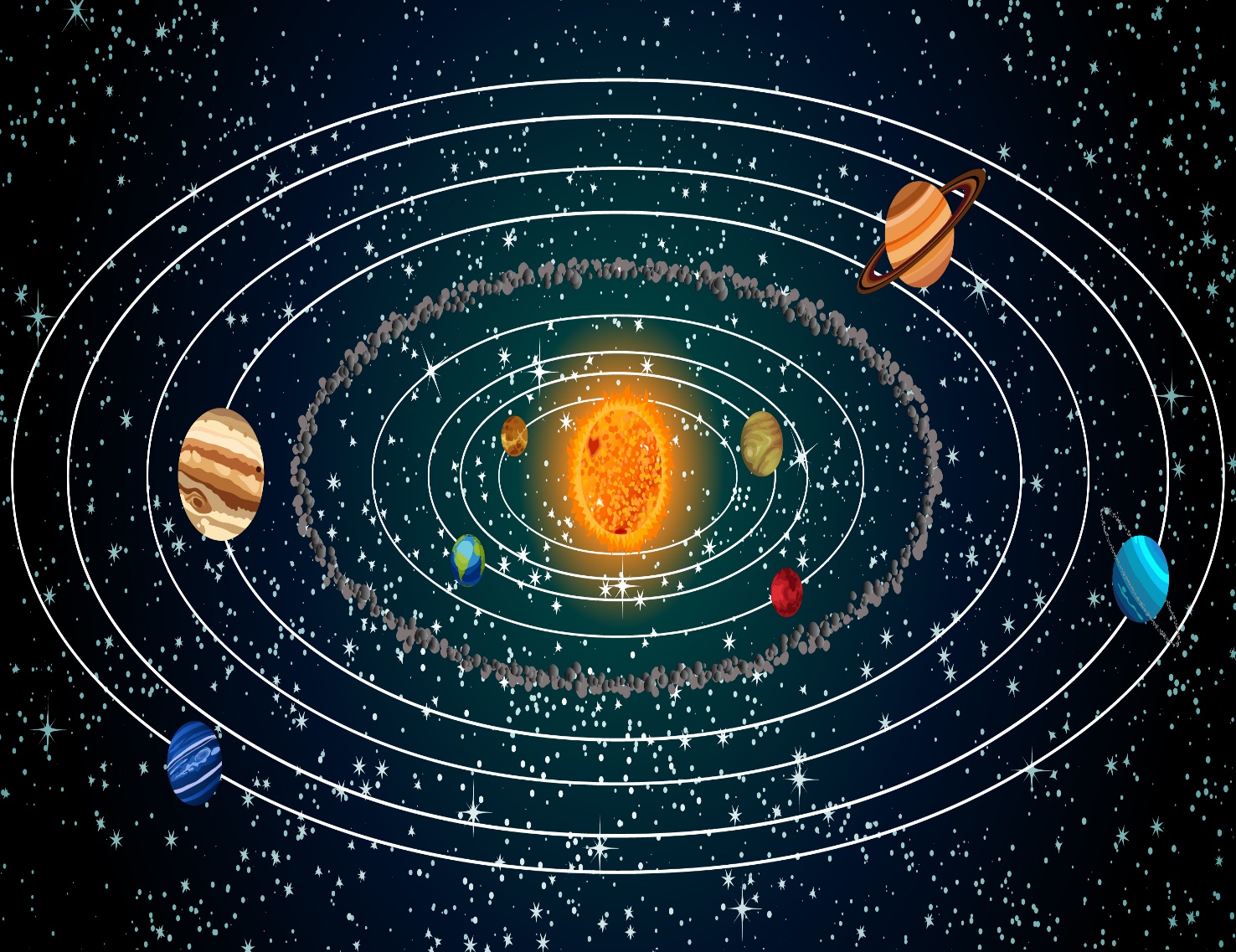 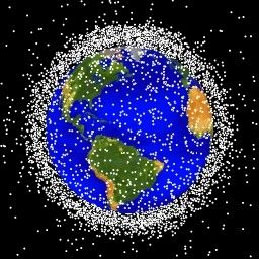 Weightlessness?
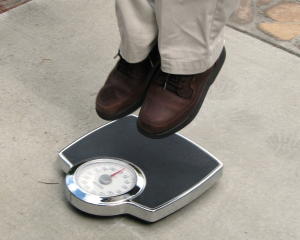 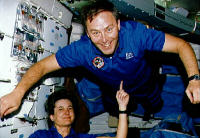 Escape Velocity
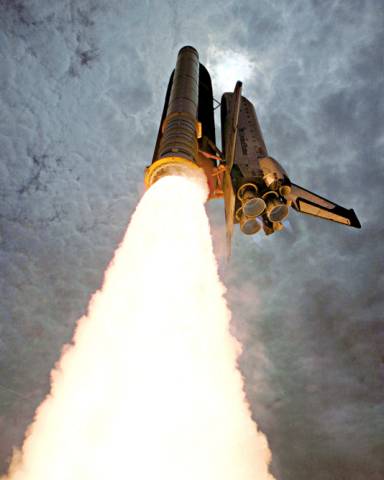 Planets exert a large force on objects close to them. 

The space shuttle needs to overcome this force in order to escape the Earths gravitational pull. 

In order to do this it must accelerate to the escape velocity (11.2 km/s).
[Speaker Notes: The shuttle must must reach a velocity of about 11.2 km/s]
Black Holes
A black hole is a region of space-time exhibiting such strong gravitational effects that nothing can escape from inside it.

Not even particles and electromagnetic radiation such as light will be immune to its effects.
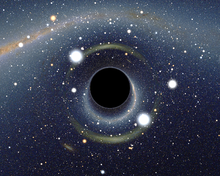 [Speaker Notes: The theory of general relativity predicts that a sufficiently compact mass can deform spacetime to form ablack hole]
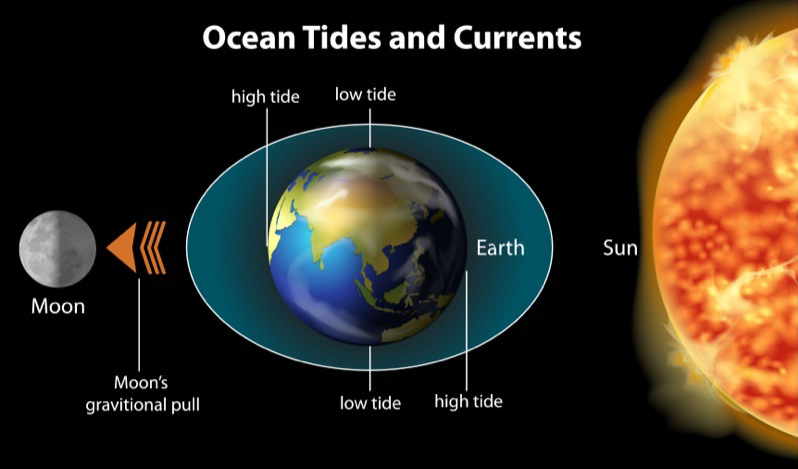 Gravity and the Tides
Gravity and Tides
Spring tides: Extreme high and low tides
[Speaker Notes: When the gravitational pull of the sun and moon are combined, you get more extreme high and low tides. This explains high and low tides that happen about every two weeks.]
Neap tides: Least difference between high and low
New and Full Moon’s
It takes 27 days, 11 hours, 43 mins, and 11.6 seconds for the Moon to orbit the Earth. 

As it does so light from the Sun will hit the Moon at different angles. 

The Moon will appear to wax (grow bigger) and wane (grow smaller).
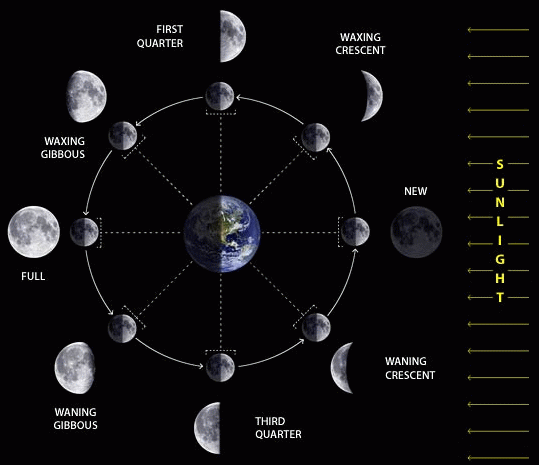 [Speaker Notes: It takes 29–30 days. The moon completes its orbit around the earth in 27.3 days (the sidereal month), but due to the Earth's motion around the sun it has not finished a full (synodic) cycle until it reaches the point in its orbit where the sun is in the same position.]
Eclipses
A total solar eclipse is a cosmic coincidence with stunning visual effects for viewers on Earth. 

When the moon passes in front of the sun and blocks it completely, it casts a shadow onto our planet that plunges areas into a darkness.
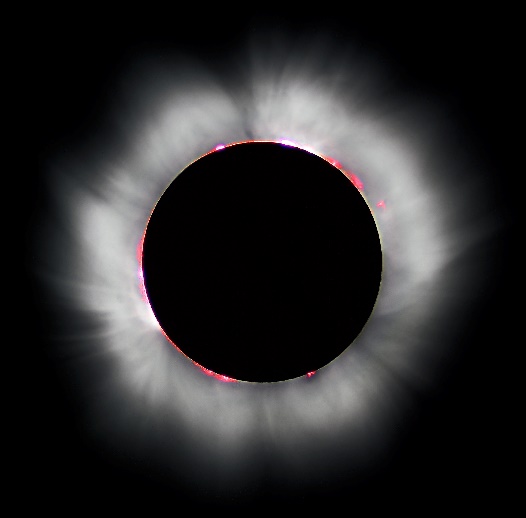 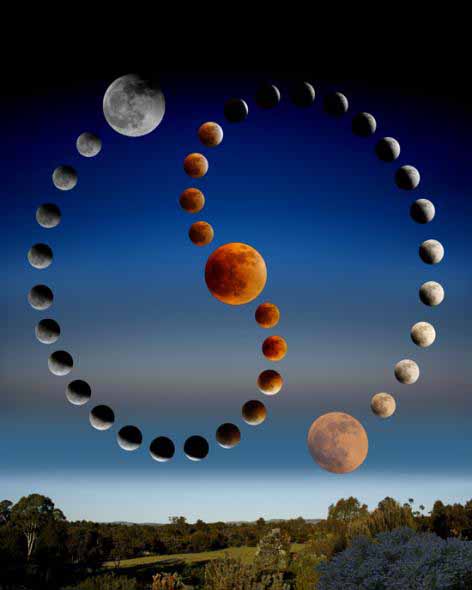 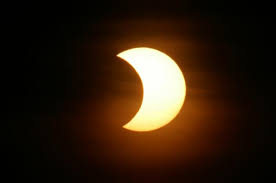 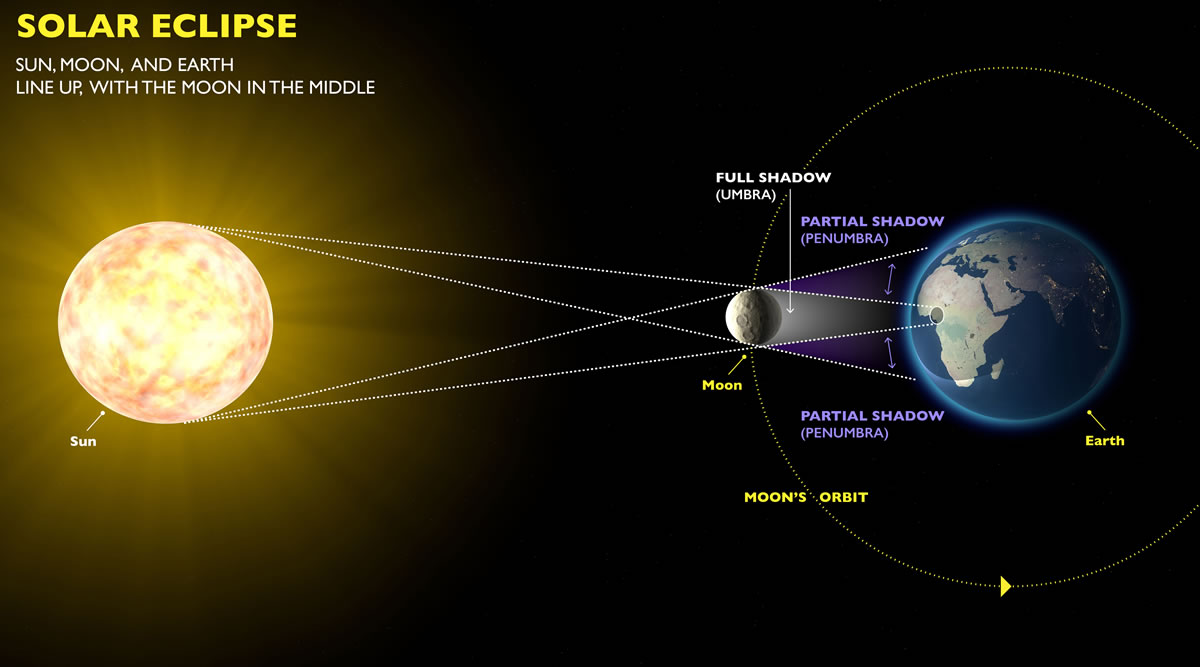 Umbra
Umbra - The darkest shadow cast by the Moon where the light from the Sun will be completely blocked. 

Penumbra – The lighter but larger shadow cast by the Moon.
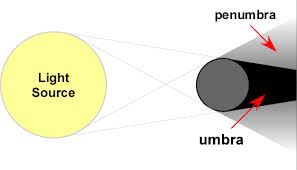 The Earth’s Seasons
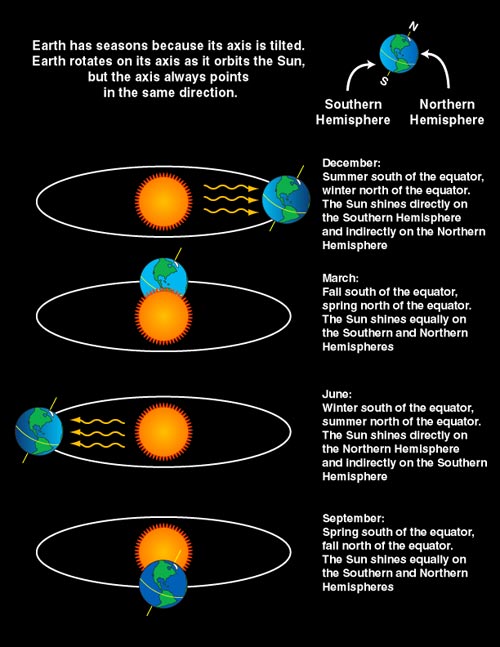 The Earth has distinct seasons. 

These are caused by the fact the Earth is tilted by 23.5o.

Because of this the overhead Sun appears to change position as the Earth orbits around the Sun over a period of 365 days.
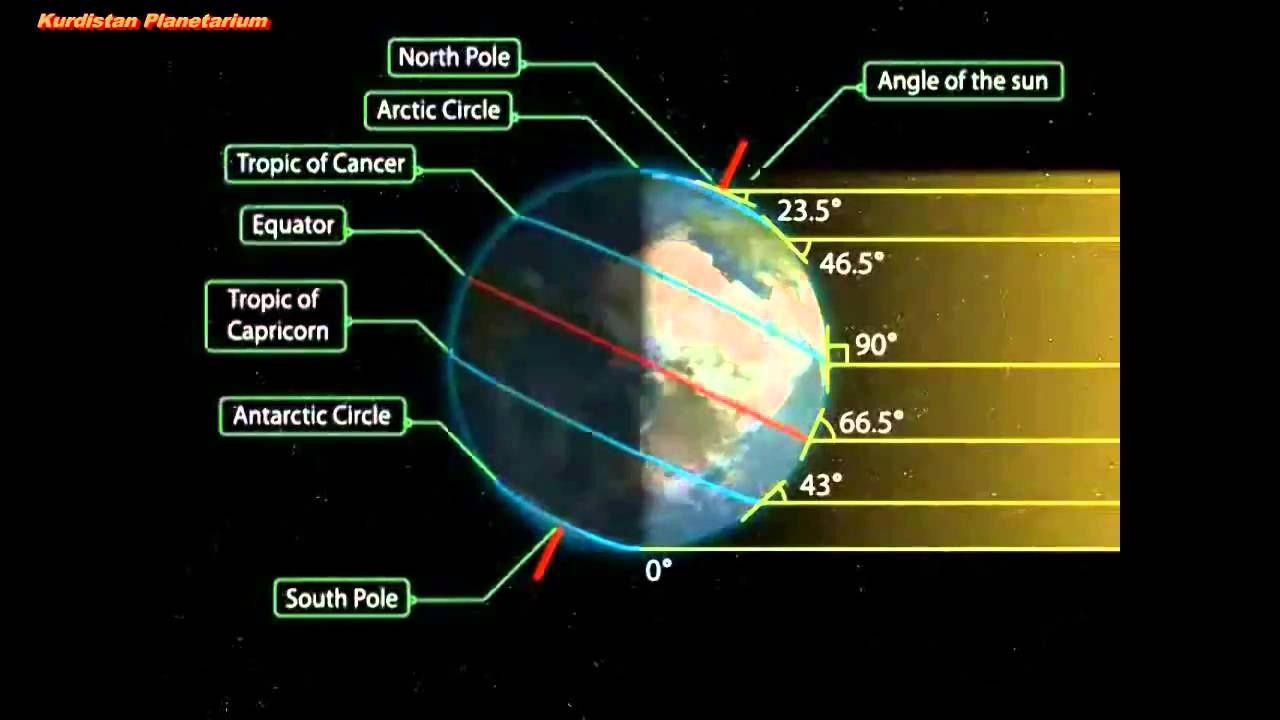 What does the Sun orbit around?
The Sun orbits around the center of the galaxy. 

It takes the Sun around 230 million years to make one complete orbit. 

The Milky way is a spiral galaxy and in the center there is a giant black hole.
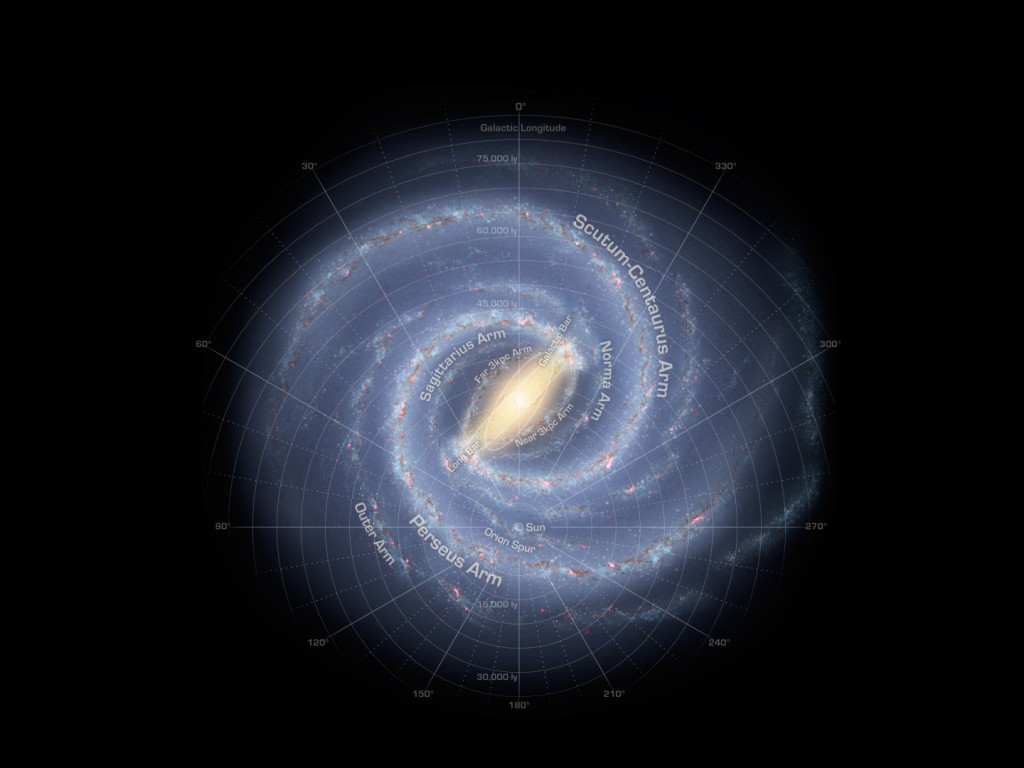 [Speaker Notes: Yes, the Sun - in fact, our whole solar system - orbits around the center of the Milky Way Galaxy. We are moving at an average velocity of 828,000 km/hr. But even at that high rate, it still takes us about 230 million years to make one complete orbit around the Milky Way! The Milky Way is a spiral galaxy.]